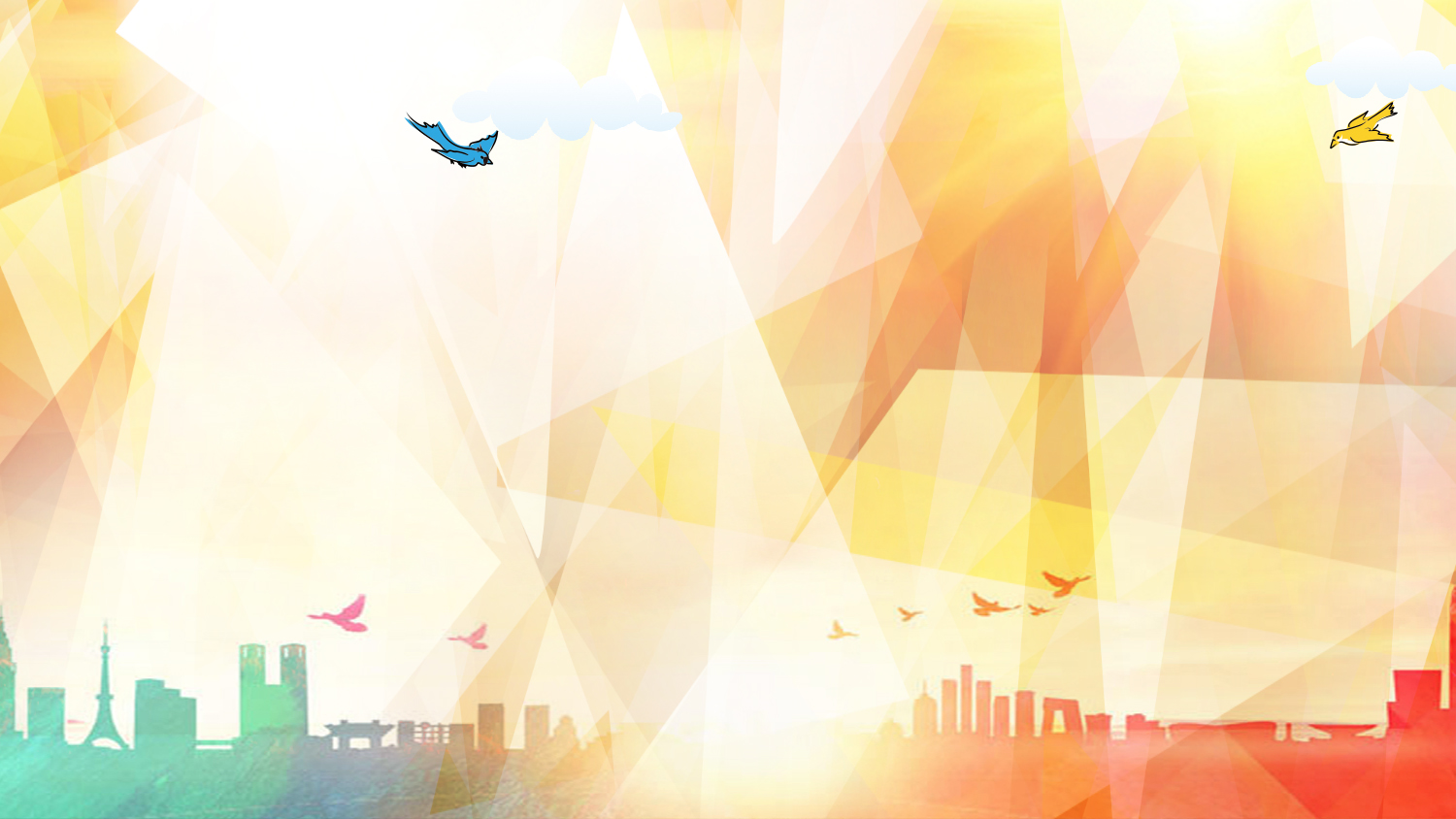 LOGO
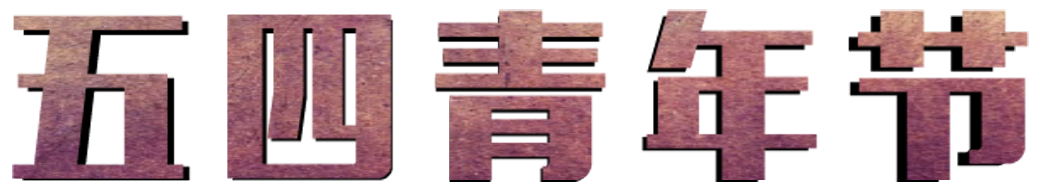 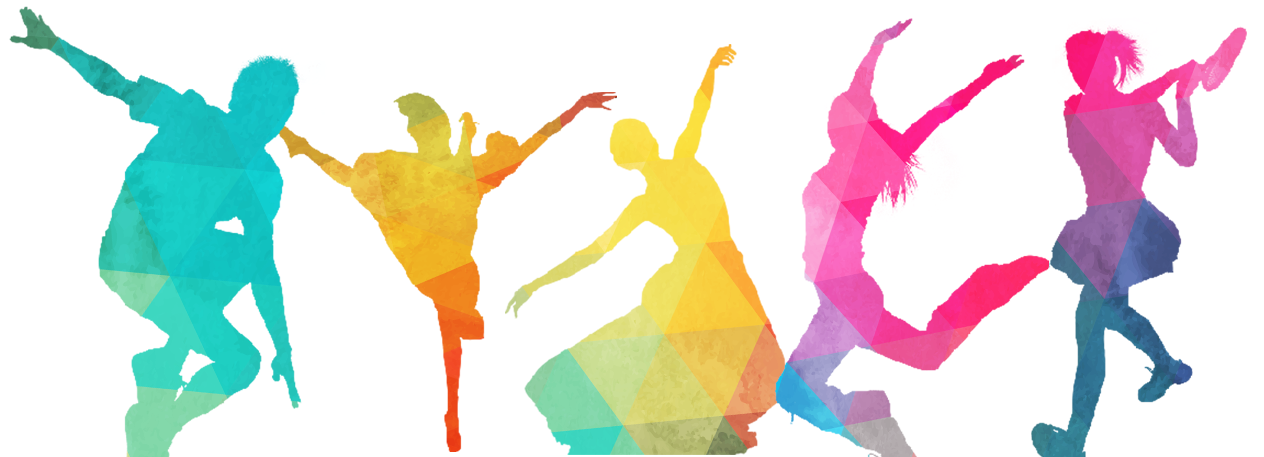 www.PPT818.com
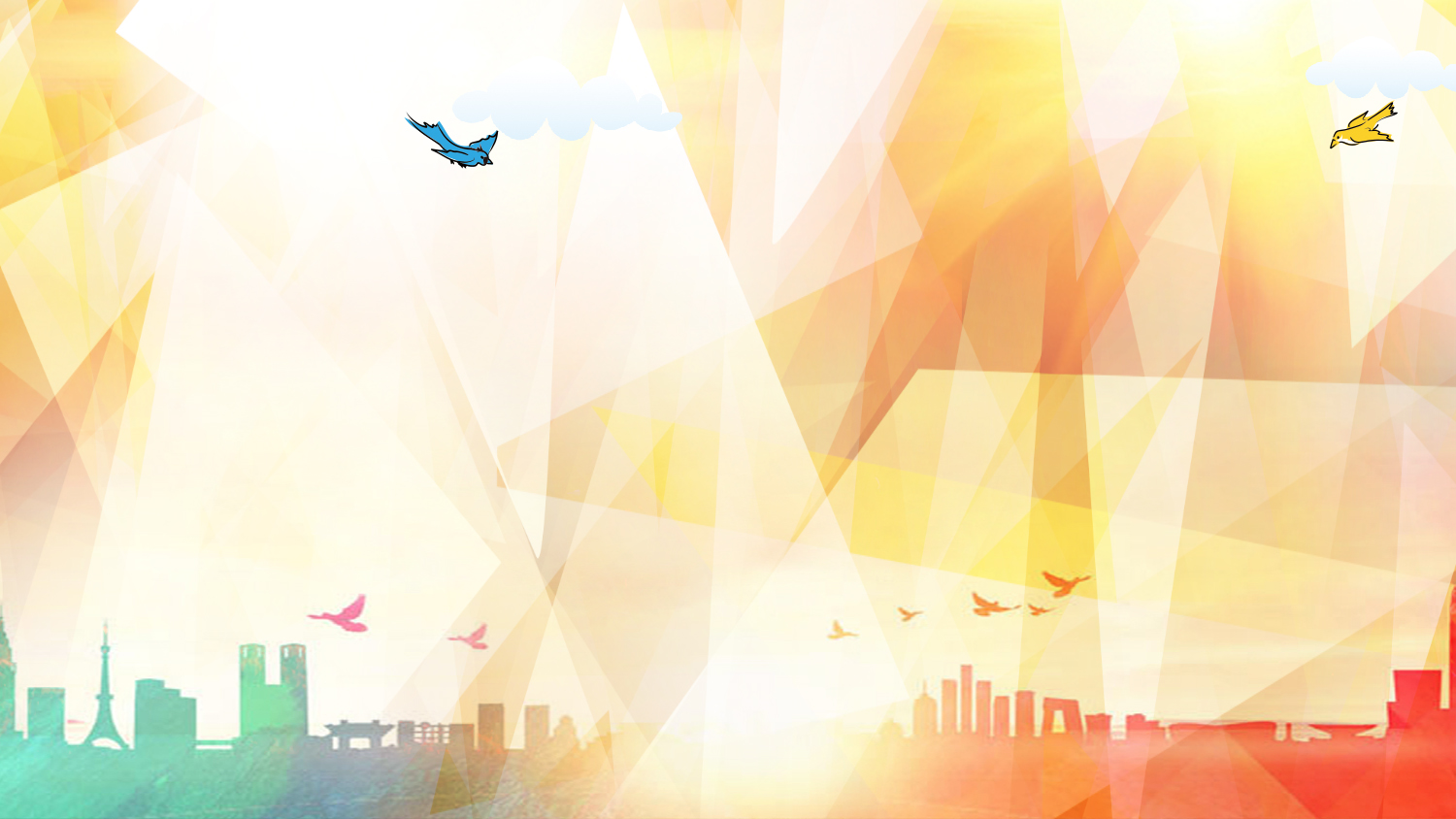 请添加您的文字内容。请添加您的文字内容。请添加您的文字内容。请添加您的文字内容。请添加您的文字内容。请添加您的文字内容。请添加您的文字内容。请添加您的文字内容。请添加您的文字内容。请添加您的文字内容。请添加您的文字内容。请添加您的文字内容。请添加您的文字内容。请添加您的文字内容。请添加您的文字内容。请添加您的文字内容。请添加您的文字内容。请添加您的文字内容。请添加您的文字内容。请添加您的文字内容。请添加您的文字内容。
前言
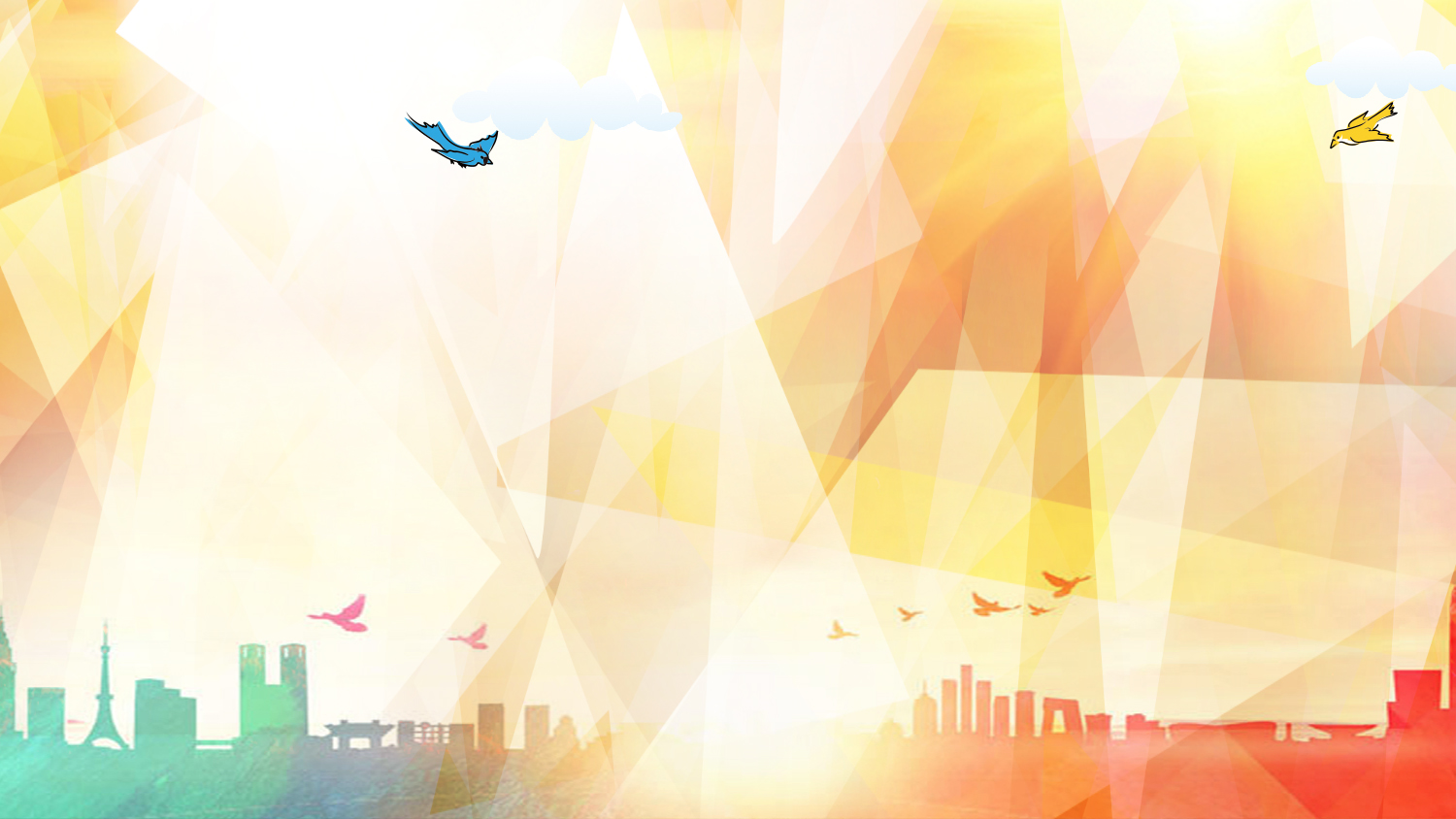 请添加标题
单击此处添加文本单击此处添加文本
01
请添加标题
单击此处添加文本单击此处添加文本
02
请添加标题
单击此处添加文本单击此处添加文本
目
录
03
请添加标题
单击此处添加文本单击此处添加文本
04
05
请添加标题
单击此处添加文本单击此处添加文本
01、请添加标题
发展历程  单击此处添加文本单击此处添加文本
点击输入简要文字内容，文字内容需概括精炼，不用多余的文字修饰，言简意赅的说明分项内容……
点击输入简要文字内容，文字内容需概括精炼，不用多余的文字修饰，言简意赅的说明分项内容……
点击输入简要文字内容，文字内容需概括精炼，不用多余的文字修饰，言简意赅的说明分项内容……
点击输入简要文字内容，文字内容需概括精炼，不用多余的文字修饰，言简意赅的说明分项内容……
20XX年
20XX年
2014年
2013年
01、请添加标题
填加标题
01
单击此处文本单击添加文本单击此处文本单击添加文本
填加
标题
填加标题
02
单击此处文本单击添加文本单击此处文本单击添加文本
填加标题
03
单击此处文本单击添加文本单击此处文本单击添加文本
01、请添加标题
添加标题内容
单击此处添加简短说明，添加简短文字，
具体文字添加此处。
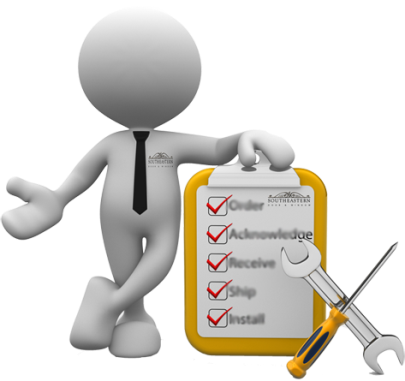 添加标题内容
单击此处添加简短说明，添加简短文字，
具体文字添加此处。
添加标题内容
单击此处添加简短说明，添加简短文字，
具体文字添加此处。
01、请添加标题
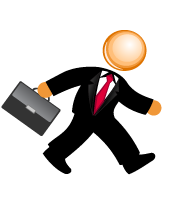 点击输入简要文字内容，文字内容需概括精炼，不用多余的文字修饰，言简意赅的说明该项内容。点击输入简要文字内容，文字内容需概括精炼，不用多余的文字修饰，言简意赅的说明该项内容。
点击输入简要文字内容，文字内容需概括精炼，不用多余的文字修饰，言简意赅的说明该项内容。
添加您的文字内容
添加您的文字内容
添加您的文字内容
添加您的文字内容
1
2
3
4
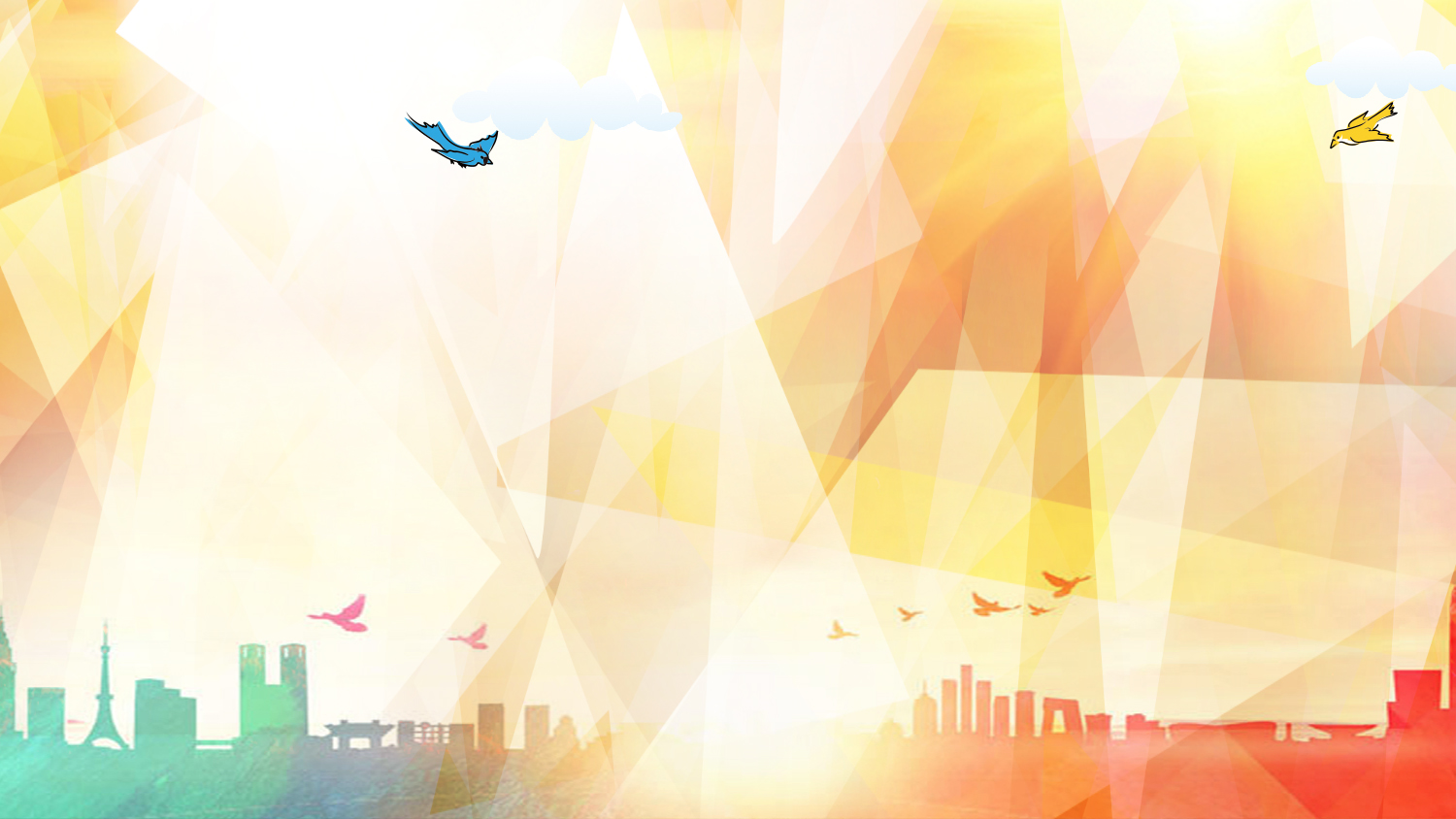 请添加标题
单击此处添加文本单击此处添加文本
01
请添加标题
单击此处添加文本单击此处添加文本
02
请添加标题
单击此处添加文本单击此处添加文本
目
录
03
请添加标题
单击此处添加文本单击此处添加文本
04
05
请添加标题
单击此处添加文本单击此处添加文本
02、请添加标题
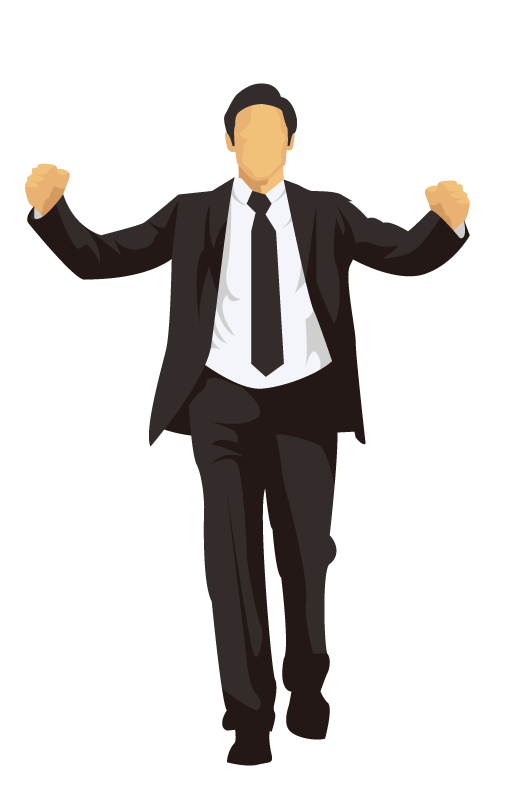 单击填
加内容
单击填
加内容
单击填
加内容
填加标题
单击此处添加文本  单击此处添加文本
单击此处添加文本  单击此处添加文本
02、请添加标题
点击添加文本 点击添加文本
点击添加文本 点击添加文本
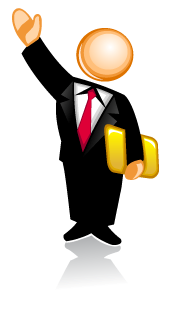 填加
标题
填加标题
填加标题
点击添加文本 点击添加文本
点击添加文本 点击添加文本
02、请添加标题
点击输入简要文字内容，文字内容需概括精炼，不用多余的文字修饰，言简意赅的说明分项内容……
1
点击输入简要文字内容，文字内容需概括精炼，不用多余的文字修饰，言简意赅的说明分项内容……
2
标题
内容
点击输入简要文字内容，文字内容需概括精炼，不用多余的文字修饰，言简意赅的说明分项内容……
3
点击输入简要文字内容，文字内容需概括精炼，不用多余的文字修饰，言简意赅的说明分项内容……
4
点击输入简要文字内容，文字内容需概括精炼，不用多余的文字修饰，言简意赅的说明分项内容……
5
点击输入简要文字内容，文字内容需概括精炼，不用多余的文字修饰，言简意赅的说明分项内容……
6
02、请添加标题
填加标题
点击输入说明文字
填加标题
点击输入说明文字
填加标题
点击输入说明文字
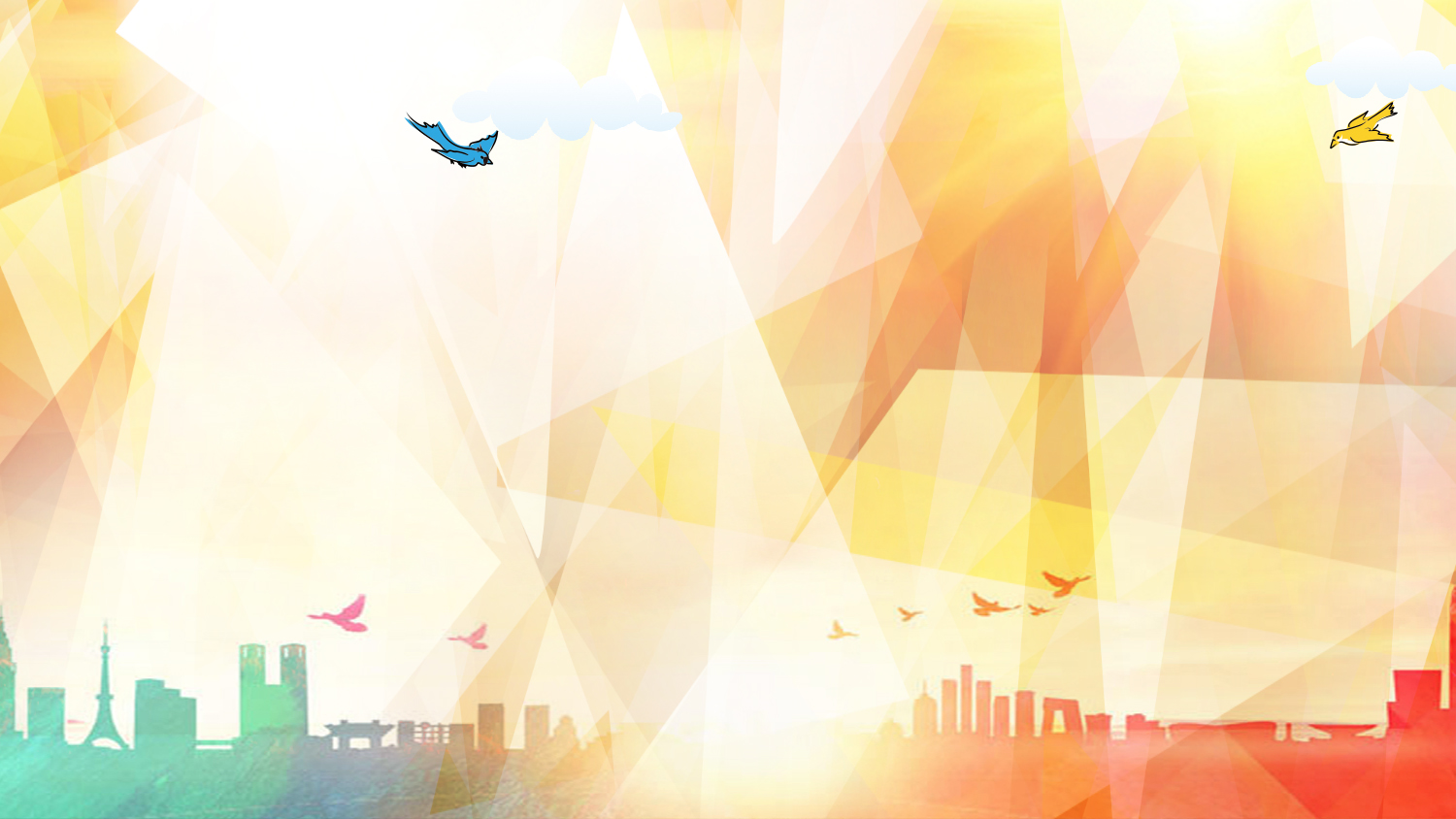 请添加标题
单击此处添加文本单击此处添加文本
01
请添加标题
单击此处添加文本单击此处添加文本
02
请添加标题
单击此处添加文本单击此处添加文本
目
录
03
请添加标题
单击此处添加文本单击此处添加文本
04
05
请添加标题
单击此处添加文本单击此处添加文本
03、请添加标题
点击输入简要文字内容，文字内容需概括精炼，不用多余的文字修饰，言简意赅的说明分项内容……
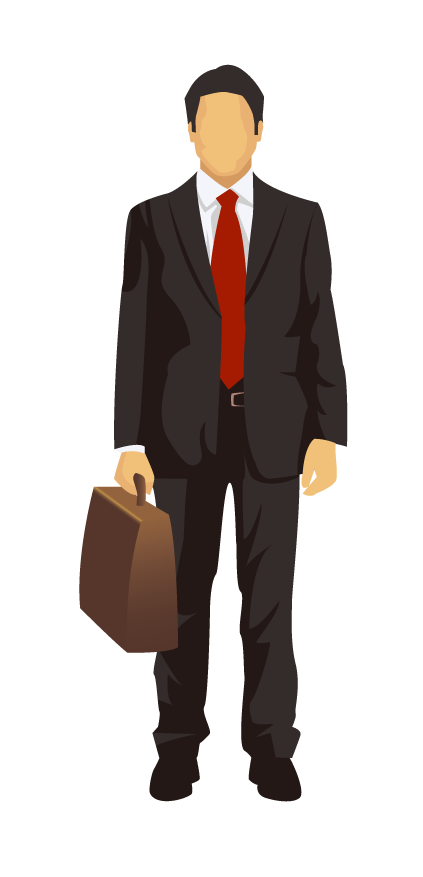 标题内容
文字
内容
文字
内容
文字
内容
点击输入简要文字内容，文字内容需概括精炼，不用多余的文字修饰，言简意赅的说明分项内容……
点击输入简要文字内容，文字内容需概括精炼，不用多余的文字修饰，言简意赅的说明分项内容……
03、请添加标题
点击输入简要文字内容，文字内容需概括精炼，不用多余的文字修饰，言简意赅的说明分项内容……
点击输入简要文字内容，文字内容需概括精炼，不用多余的文字修饰，言简意赅的说明分项内容……
点击输入简要文字内容，文字内容需概括精炼，不用多余的文字修饰，言简意赅的说明分项内容……
点击输入简要文字内容，文字内容需概括精炼，不用多余的文字修饰，言简意赅的说明分项内容……
标题
内容
标题
内容
标题
内容
标题
内容
03、请添加标题
文字内容
文字内容
文字内容
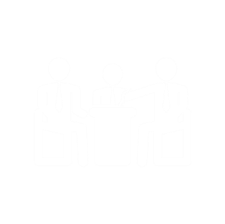 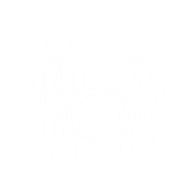 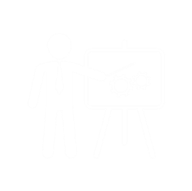 03、请添加标题
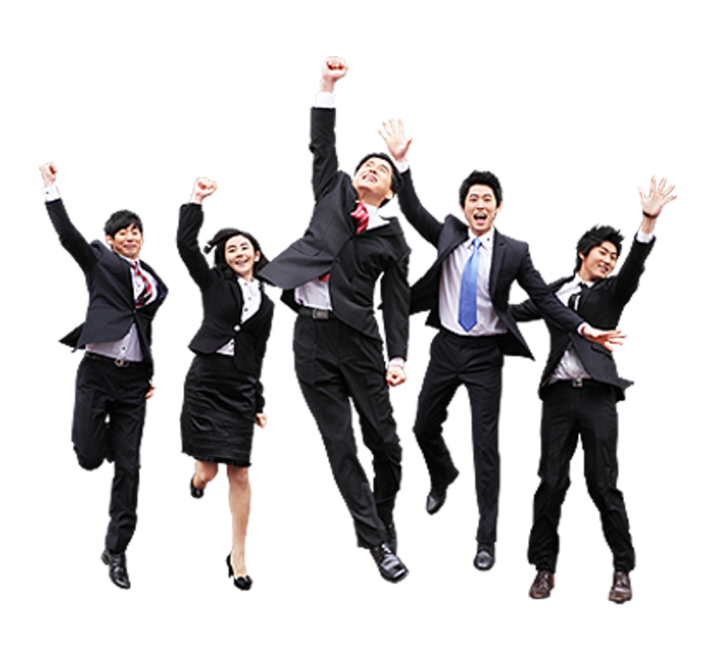 填加标题
单击此处添加文本单击此处添加文本
单击此处添加文本单击此处添加文本
填加标题
单击此处添加文本单击此处添加文本
单击此处添加文本单击此处添加文本
填加标题
单击此处添加文本单击此处添加文本
单击此处添加文本单击此处添加文本
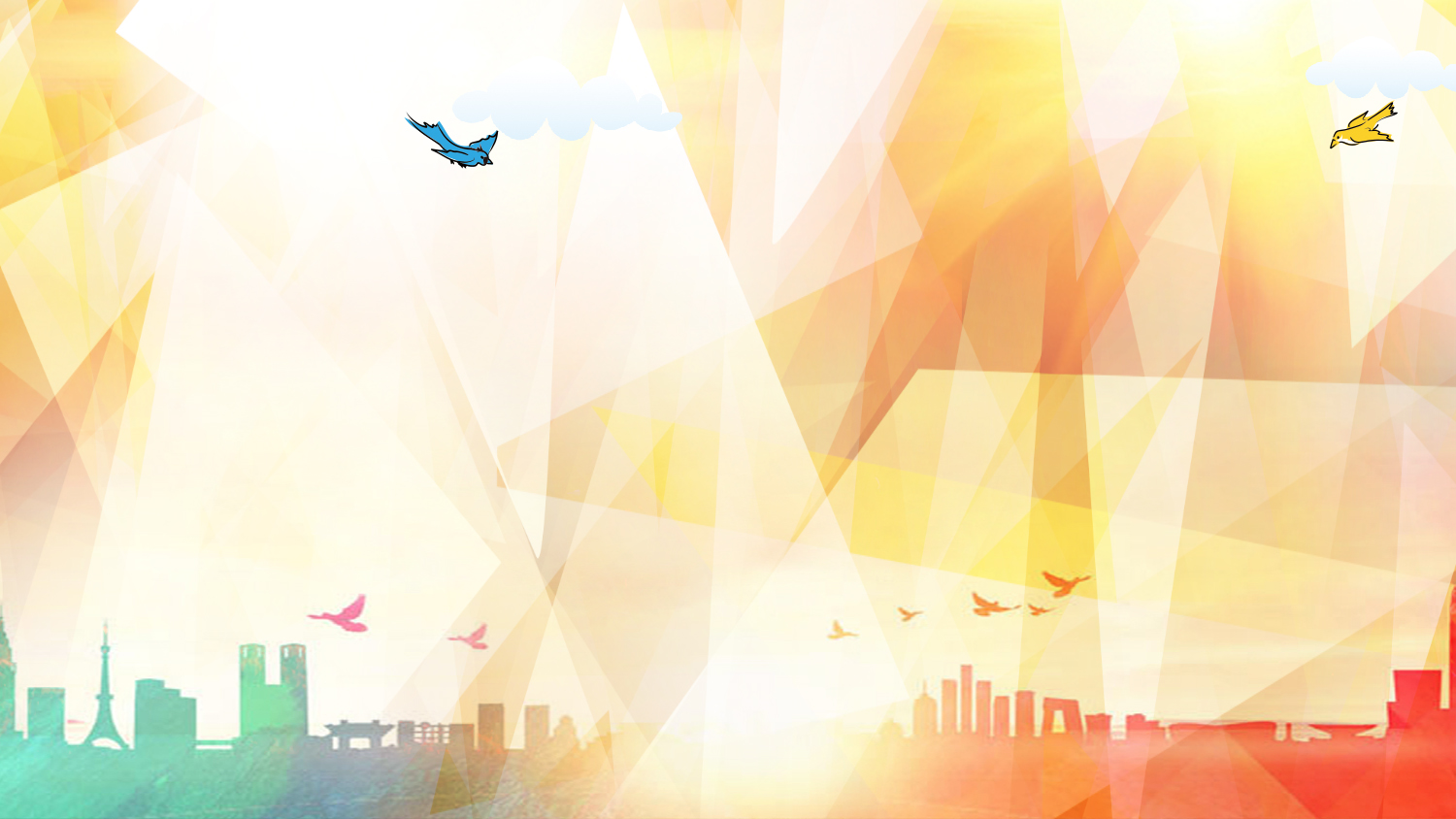 请添加标题
单击此处添加文本单击此处添加文本
01
请添加标题
单击此处添加文本单击此处添加文本
02
请添加标题
单击此处添加文本单击此处添加文本
目
录
03
请添加标题
单击此处添加文本单击此处添加文本
04
05
请添加标题
单击此处添加文本单击此处添加文本
04、请添加标题
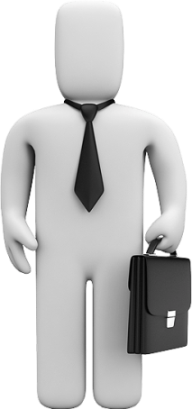 点击输入标题文本小标签
点击输入标题文本及描述说明
点击输入标题文本小标签
点击输入标题描述文本
点击输入标题文本
添加标题
添加标题
在此录入本图表的综合描述说明，在此录入本图表的综合描述说明。
在此录入本图表的综合描述说明，在此录入本图表的综合描述说明。
04、请添加标题
标题内容
单击此处填加文字内容
点击输入说明文字
单击此处填加文字内容
标题内容
单击此处填加文字内容
点击输入说明文字
单击此处填加文字内容
…………
标题内容
点击输入说明文字
04、请添加标题
远见力
01、点击输入简要文字内容，文字内容需概括精炼，不用多余的文字修饰，言简意赅的说明分项内容……
决策力
创新力
02、点击输入简要文字内容，文字内容需概括精炼，不用多余的文字修饰，言简意赅的说明分项内容……
感召力
点击输入标题文本
03、点击输入简要文字内容，文字内容需概括精炼，不用多余的文字修饰，言简意赅的说明分项内容……
执行力
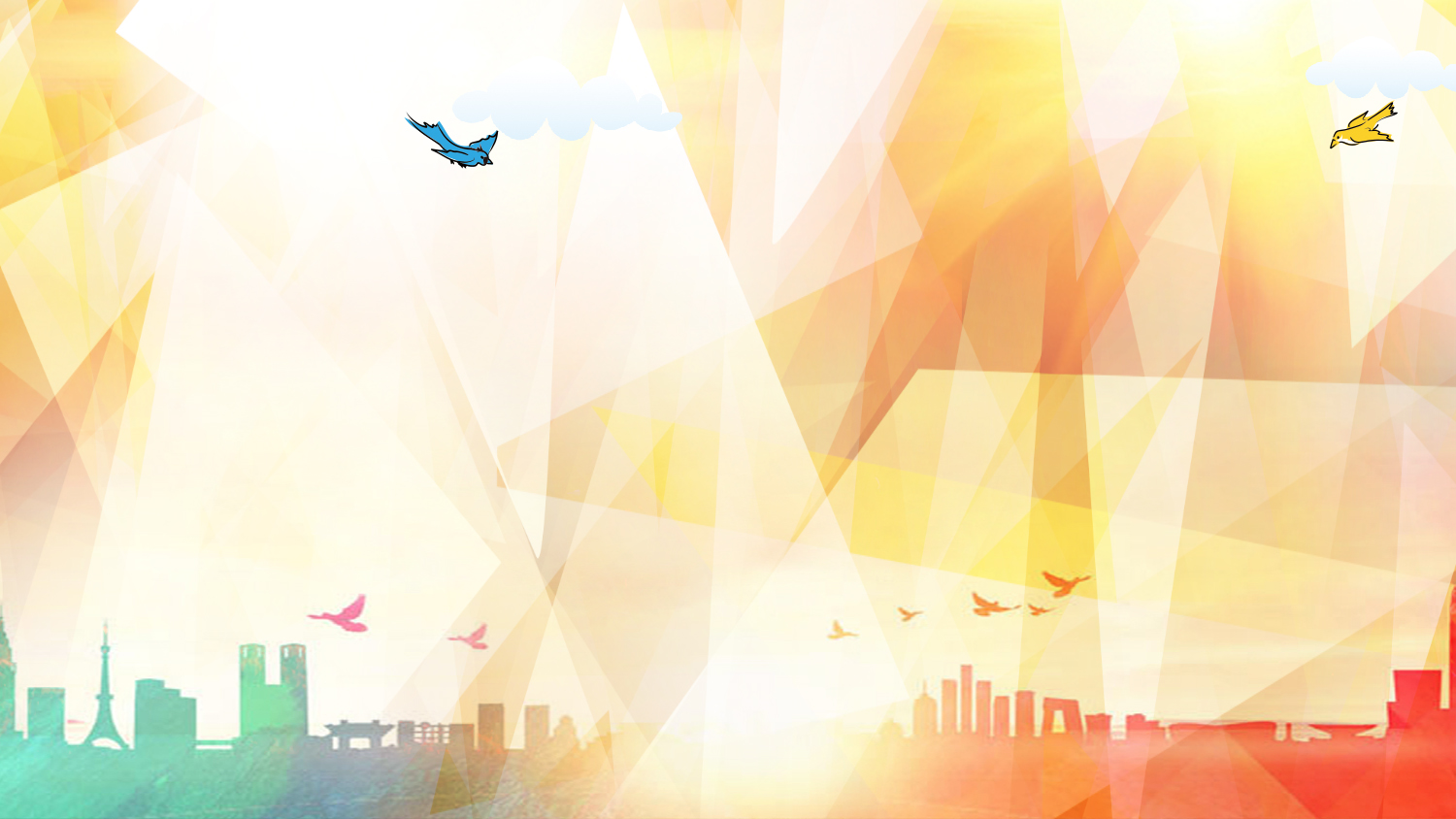 请添加标题
单击此处添加文本单击此处添加文本
01
请添加标题
单击此处添加文本单击此处添加文本
02
请添加标题
单击此处添加文本单击此处添加文本
目
录
03
请添加标题
单击此处添加文本单击此处添加文本
04
05
请添加标题
单击此处添加文本单击此处添加文本
05、请添加标题
单击填加标题
这里输入文字这里输入文字这里输入文字这里输入文字这里输入文字这里输入文字
③ 
您的标题
① 
您的标题
② 
您的标题
单击填加标题
这里输入文字这里输入文字这里输入文字这里输入文字这里输入文字这里输入文字
单击填加标题
这里输入文字这里输入文字这里输入文字这里输入文字这里输入文字这里输入文字
05、请添加标题
填加标题
填加标题
单击此处文本单击添加文本单击此处文本单击添加文本单击此处文本单击添加文本
单击此处文本单击添加文本单击此处文本单击添加文本单击此处文本单击添加文本
标题
内容
填加标题
填加标题
单击此处文本单击添加文本单击此处文本单击添加文本单击此处文本单击添加文本
单击此处文本单击添加文本单击此处文本单击添加文本单击此处文本单击添加文本
05、请添加标题
01
02
03
04
输入标题
输入标题
输入标题
输入标题
单击此处添加文本单击此处添加文本单击此处添加文本单击此处添加文本单击此处添加文本单击此处添加
单击此处添加文本单击此处添加文本单击此处添加文本单击此处添加文本单击此处添加文本
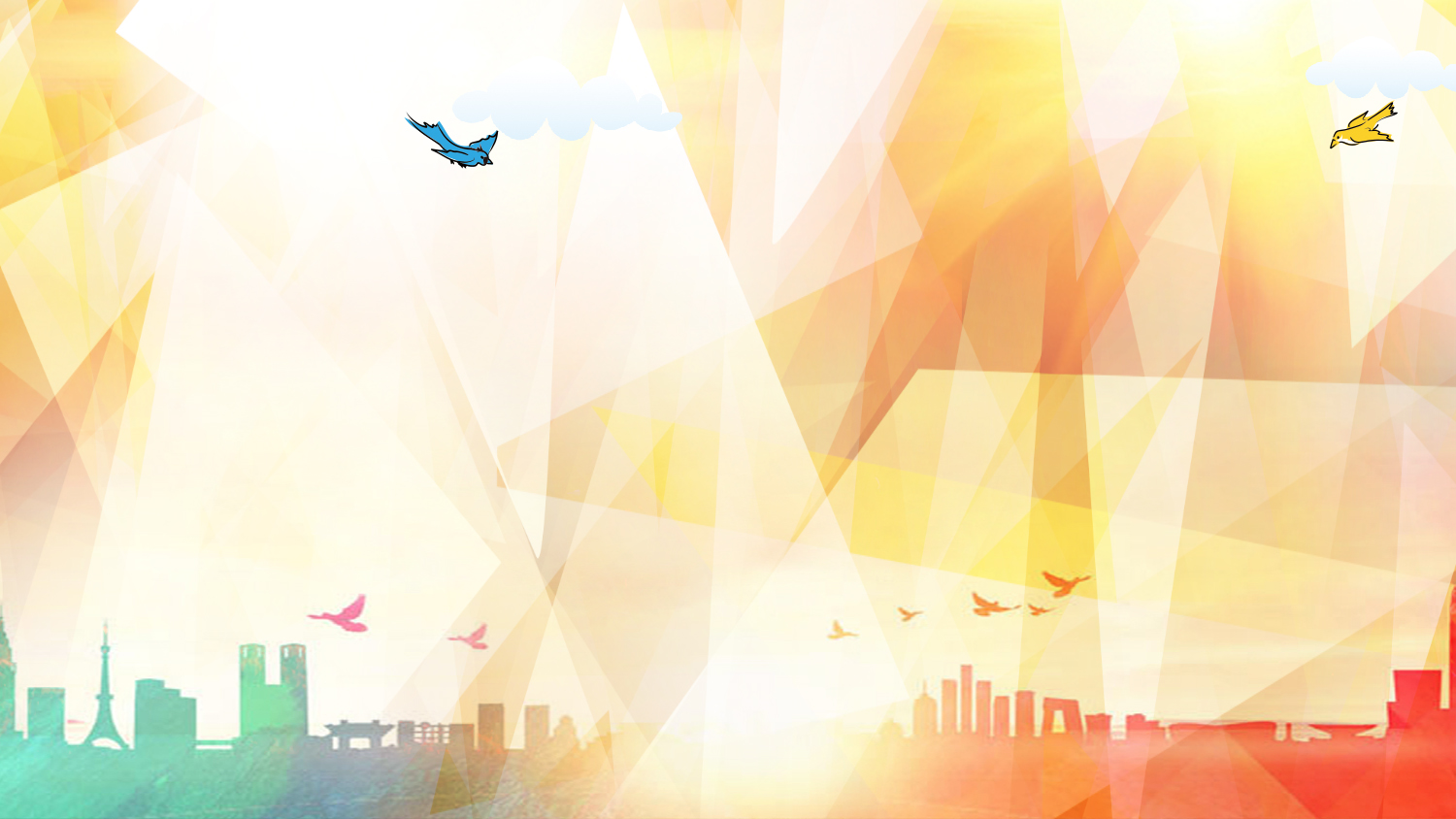 谢
谢
观
赏
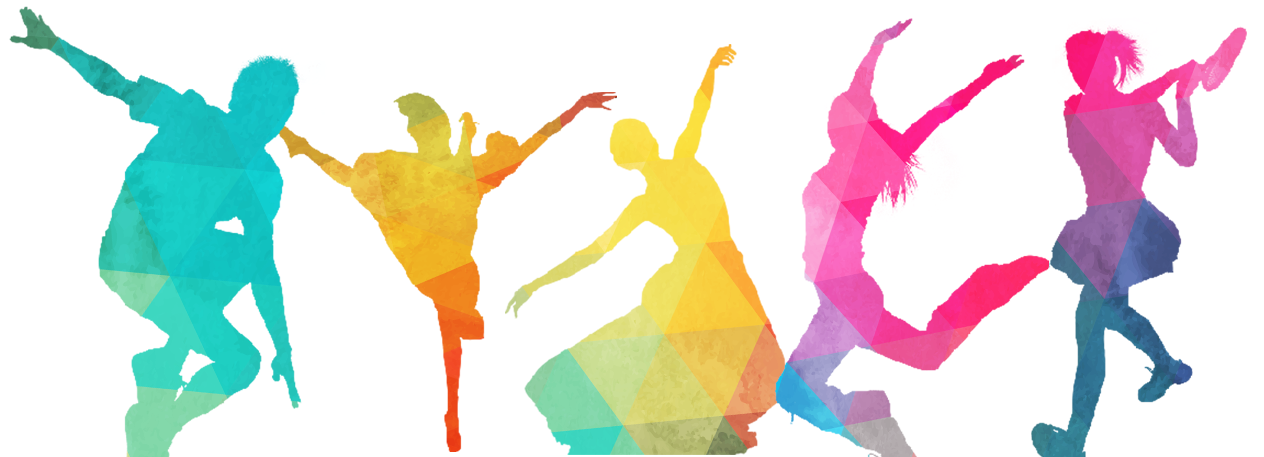